Elementary and Middle School Mathematics Teaching Developmentally10th Edition
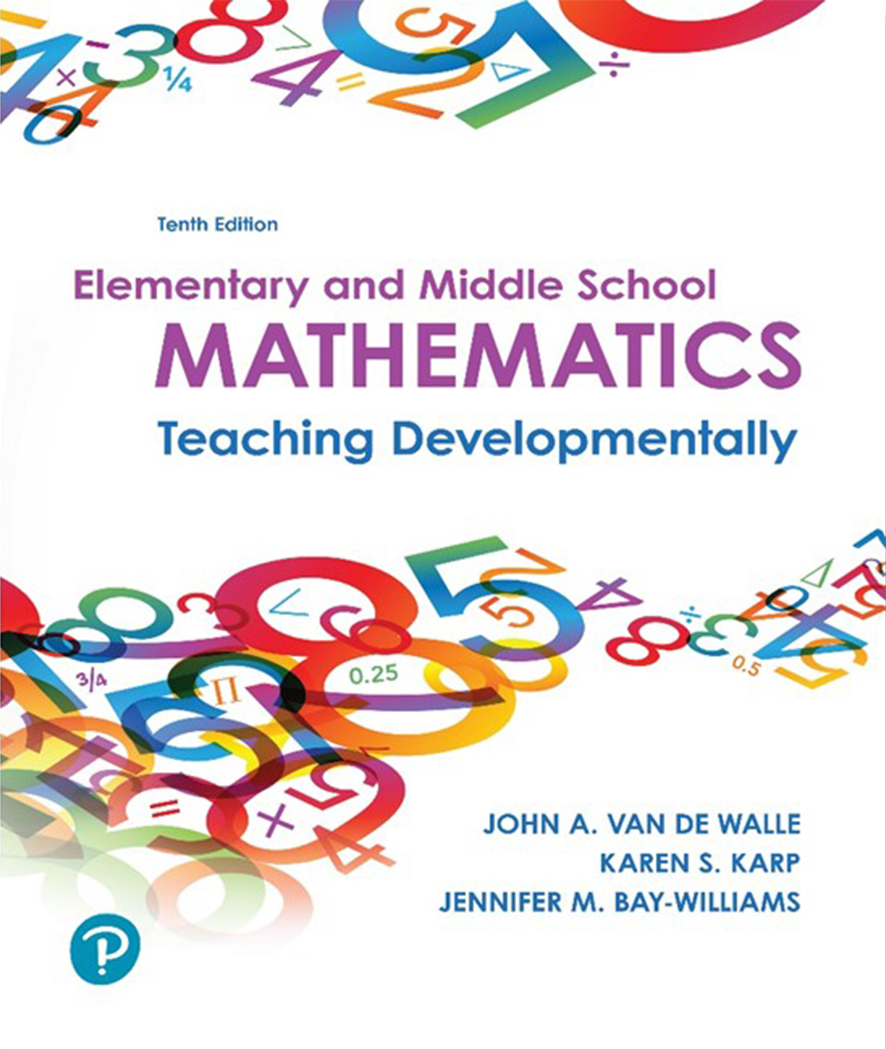 Chapter 9
Developing Basic Fact Fluency
Copyright © 2019, 2016, 2013 Pearson Education, Inc. All Rights Reserved
[Speaker Notes: If this PowerPoint presentation contains mathematical equations, you may need to check that your computer has the following installed:
1) MathType Plugin
2) Math Player (free versions available)
3) NVDA Reader (free versions available)]
Learner Outcomes
9.1 Describe approaches to developing fact fluency, especially the three-phase strategy-based process.
9.2 Illustrate strategies for helping students derive addition, subtraction, multiplication, and division facts.
9.3 Justify an effective approach for reinforcing and remediating basic fact fluency.
Standards-Based Development
K-2 Fact fluency begins in kindergarten and continues through grade 2.
Grade 2 Students must know addition facts from memory or automaticly and multiplication, and division fact fluency begins.
Grade 3 Multiplication and division fact mastery or automaticity is often expected by the end of grade 3.
Developmental Phases for Learning the Basic Facts (1 of 2)
Phase 1: Counting strategies - Using object counting or verbal counting to determine the answer (Chapters 7-8)
Phase 2: Reasoning strategies - Using known information to logically determine an unknown combination (Chapter 9)
Phase 3: Mastery - Producing answers efficiently (Chapter 9)
Developmental Phases for Learning the Basic Facts (2 of 2)
Approaches to Teaching the Basic Facts
Memorization of facts - Four operations total over 300 facts - There is strong evidence that this does not work - inefficient, inflexibility, and inappropriate applications
Explicit strategy instruction - Support student thinking by giving them a choice of strategies to use in recall of facts.
Guided invention - Students select a strategy based on their knowledge of number relationships.
Teaching Basic Facts Effectively
Story problems provide a context that help students understand the situation and apply flexible strategies for doing the computation.
Example of a problem that students could use Making 10 strategy.
Rachel had 9 ponies in one barn and 6 ponies the pasture. How many ponies did she have altogether?
Using Quick Images moves students beyond counting to seeing the way numbers can be composed and decomposed.
Explicit teaching of reasoning strategies is for students to make use of known facts and relationships to derive unknown facts.
Example of Double and add one more set
Assessing Basic Facts Effectively
Three reasons NOT to use Timed Tests:
They do not assess the four elements of fluency (flexibly, accurately, efficiently ad appropriately solve problems).
They negatively affect students number sense and recall of facts.
They take up time that could be used in more meaningful learning experiences.
Effective Strategies for Assessing Basic Fact Fluency
Reasoning Strategies for Addition Facts (1 of 4)
Combinations of 10
One more than and two more than (Count on)
36 highlighted facts have at least one addend of 1 or 2
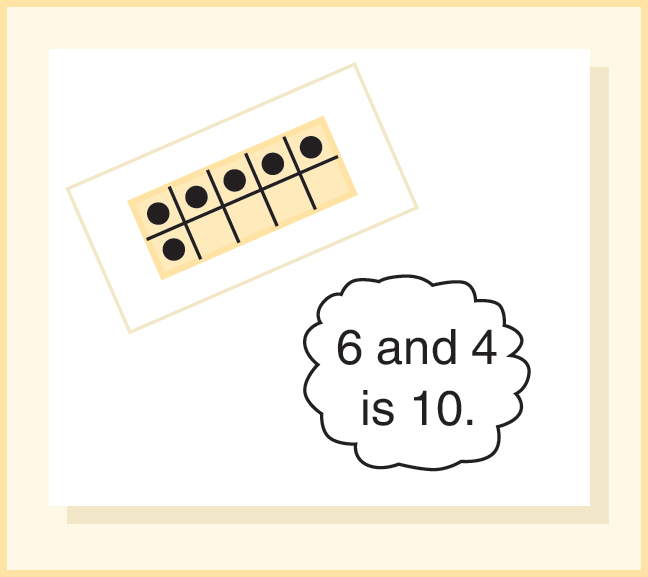 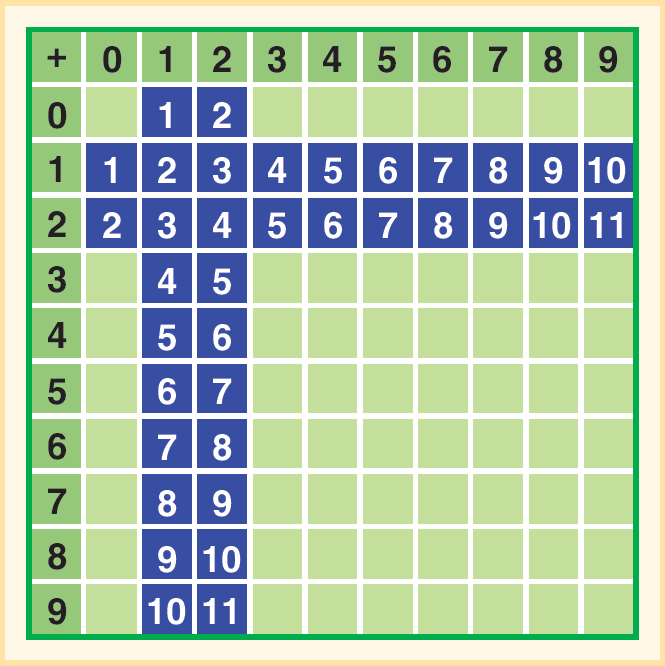 Foundational fact - Consider this story situation:
Ten boys and girls are on the bus. How many girls and boys are on the bus altogether?
Story problems are easy to make up.
Activity 9.3
Materials:
One die with +1, +2, +1, +2 and one more, two more
Spinner with 2 more, 1 more
One die with 3, 4, 5, 6, 7, 8
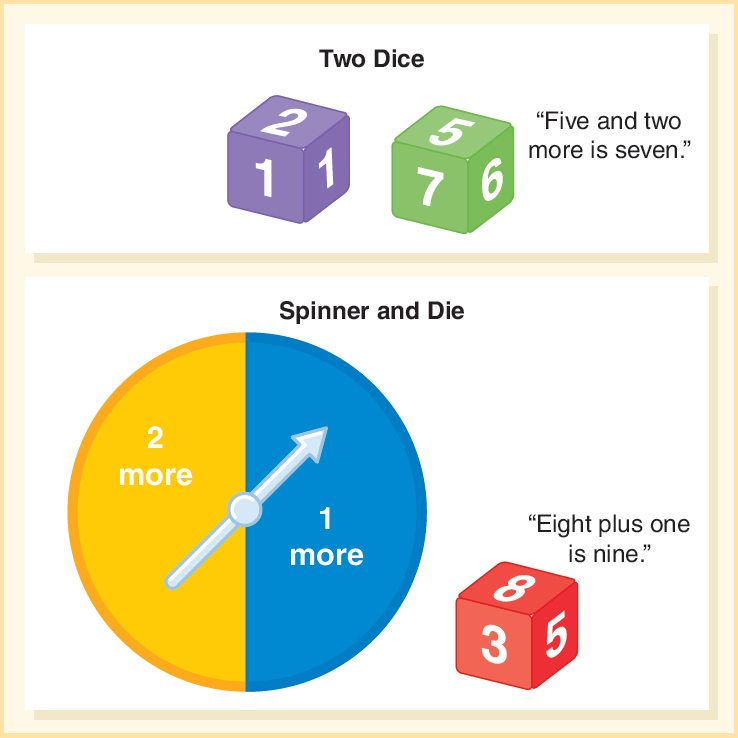 Directions - Children roll dice and say the complete fact 2 plus 5 is 7.
Children spin and roll die and say the complete fact 1 plus 8 is 9.
Reasoning Strategies for Addition Facts (2 of 4)
Doubles have a rhythmic nature and can be anchors for other facts.
Situations for doubles facts
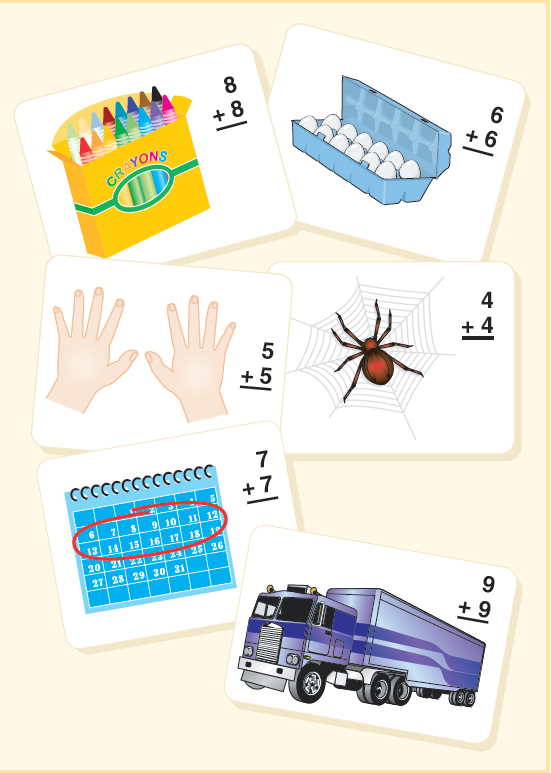 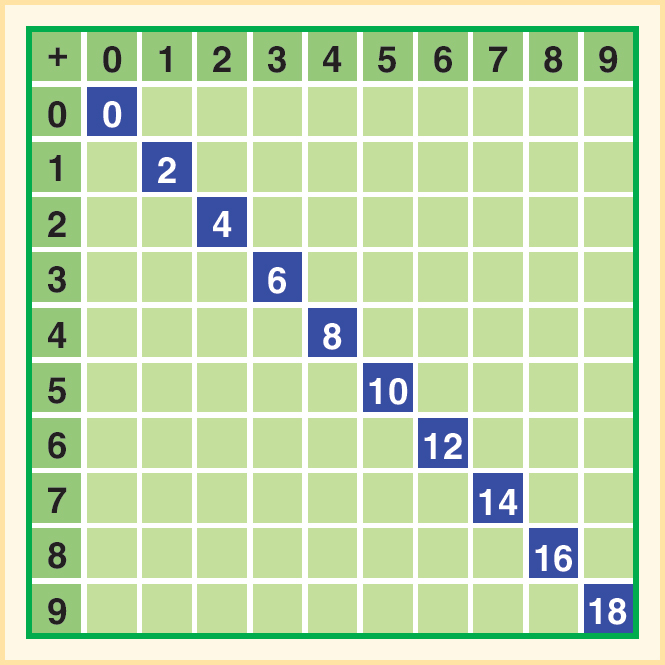 Reasoning Strategies for Addition Facts (3 of 4)
Combinations of 10 and 10+ fill in the blank facts are prerequisite for Making 10. All basic facts with sums greater between 11 and 20 can be solved by using the Making 10 strategy.
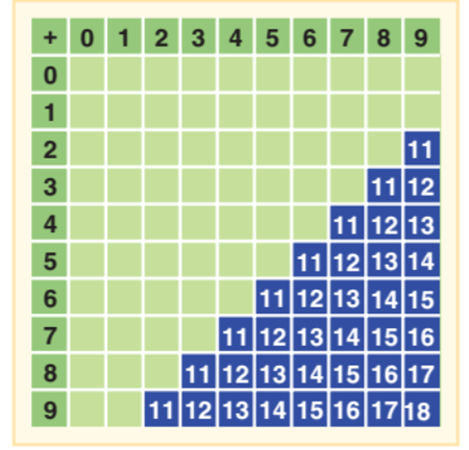 Also called
Breaking Apart to Make Ten
Up Over 10
Can be applied to larger numbers
28 + 7 = 30 + 5
Reasoning Strategies for Addition Facts (4 of 4)
Using 5 as an anchor means looking for five in the numbers of the problem.
7 + 6
Sees 7 as 5 + 2
Sees 6 as 5 + 1
Student then adds 5 + 5 (=10) and the 1 one from the six and 2 from the 7 adding up to 13 total.
Near Doubles - Doubles plus one; this strategy uses a known fact to derive an unknown fact.
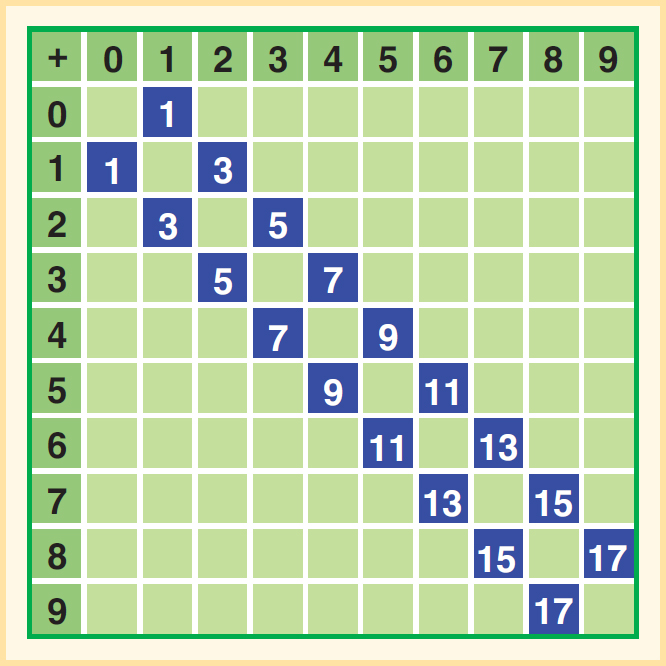 Write 5+ 5 and near double 5 + 6 right underneath
Reasoning Strategies for Subtraction Facts
Think-addition - Use known addition facts to produce the unknown quantity or part of the subtraction.
Story problems promote think-addition. For example, 
Janice had 5 fish in her aquarium. Grandma gave her some more fish. Then she had 12 fish. How many fish did grandma give Janice?
Down Under 10 − Reverse of Making 10
	14 − 8 = 14 – 4 – 4 
Separate situation where student takes 4 to get to ten and then 4 more to 6.
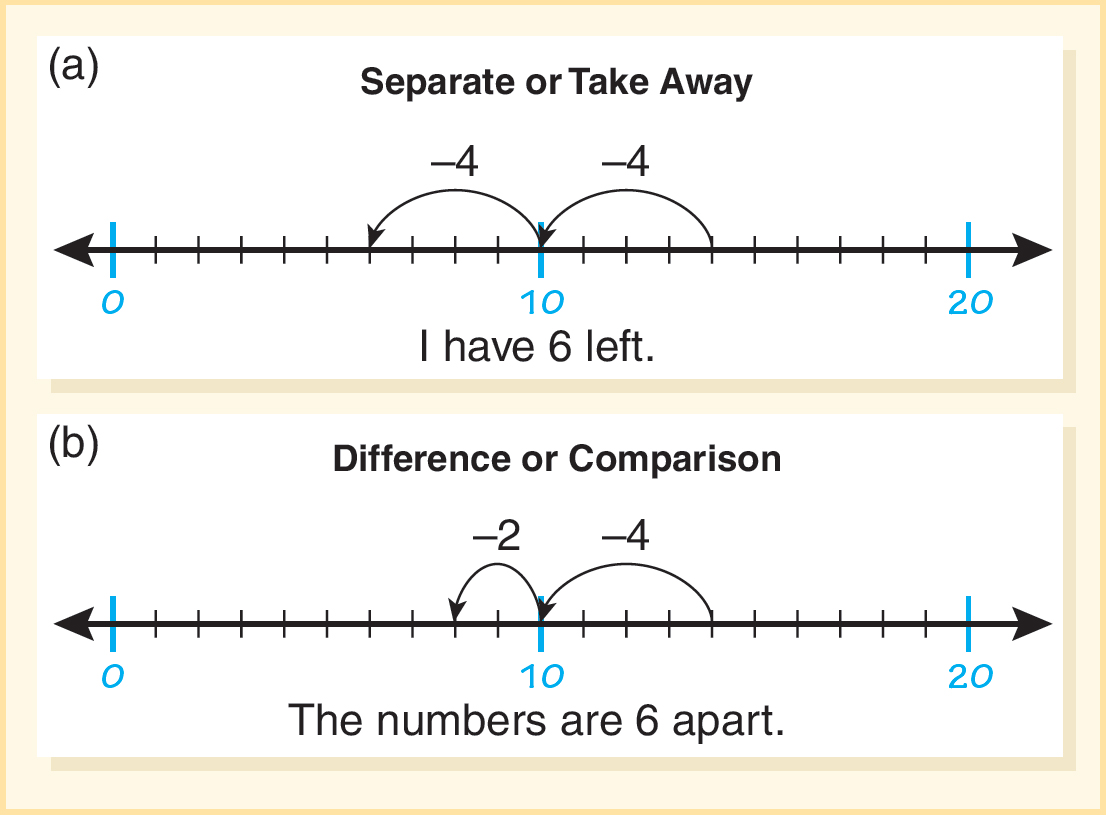 Comparison or difference - Finding how far apart are 14 and 8? Jump down 4 to 10 and 2 more to 8. This makes them 6 apart.
Reasoning Strategies For Multiplication and Division Facts (1 of 3)
Activity 9.13 Fives
Materials - Cock face with hands
Foundational Facts: 2,5, 10, 0,1
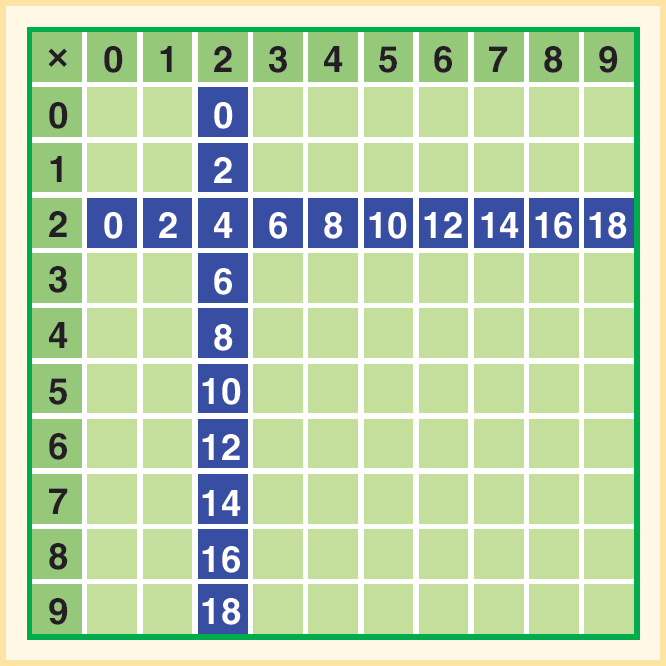 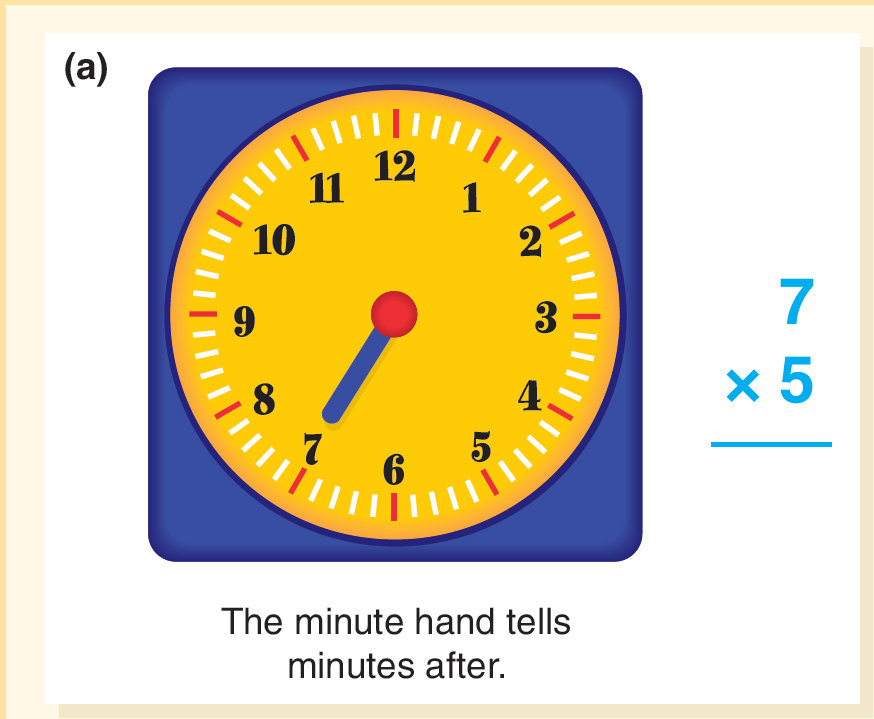 Try this - George was making sock puppets. Each puppet needed 2 buttons for eyes. If George makes 7 puppets how many buttons will he need for eyes?
Directions - How many minutes is it past the hour?
Relating the 5s to the clock
Reasoning Strategies For Multiplication and Division Facts (2 of 3)
Nines can be derived from 10s − 4 × 9 can be found by finding 4 × 10 and removing one set of 4.
Nifty Nines - Nine facts have interesting patterns
Hold up fingers and starting with pinky count to the fourth finger and bend it down- you have 3 to the left of the folded finger and 6 to the right.
3 tens and six to the right to equal 36
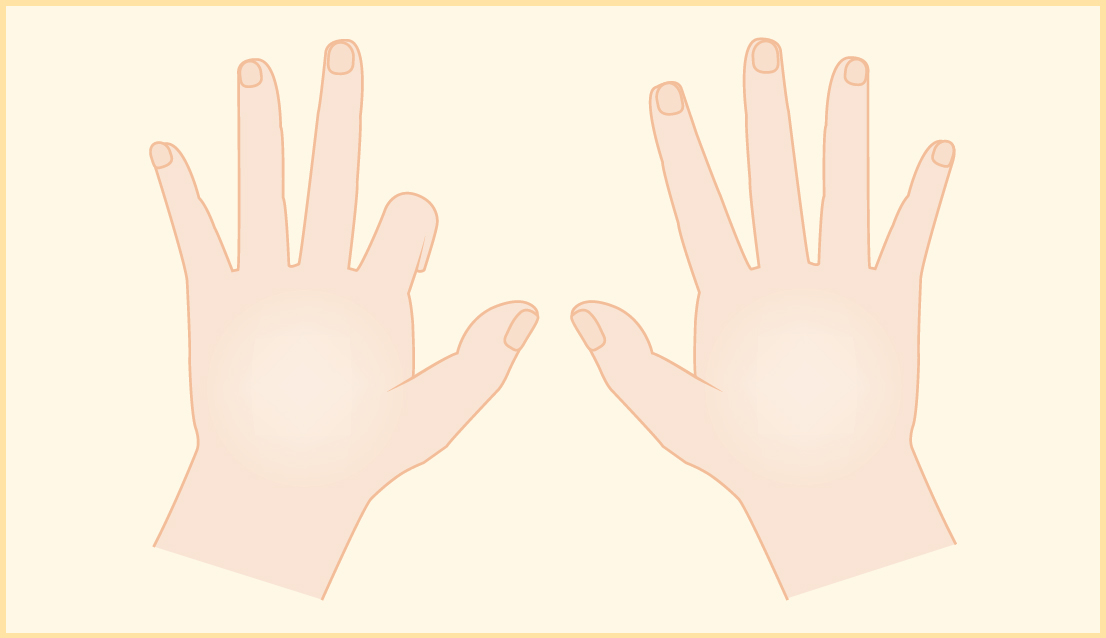 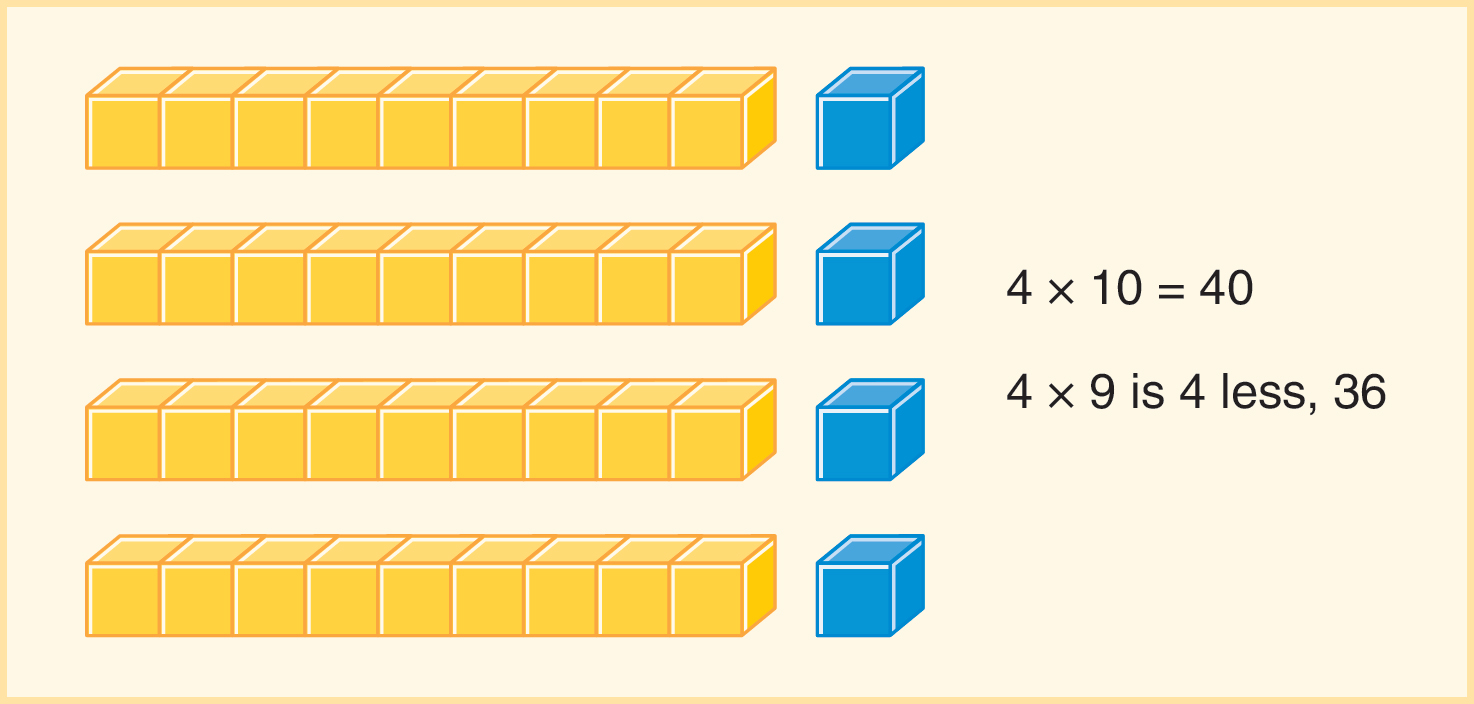 Reasoning Strategies For Multiplication and Division Facts (3 of 3)
Double and Halving applies the × 2 foundational facts
Decomposing a Factor
Example 7 × 7 can be thought of as (5 × 7) + (2 × 7) or 35 + 14 = 49
Partitioning a fact
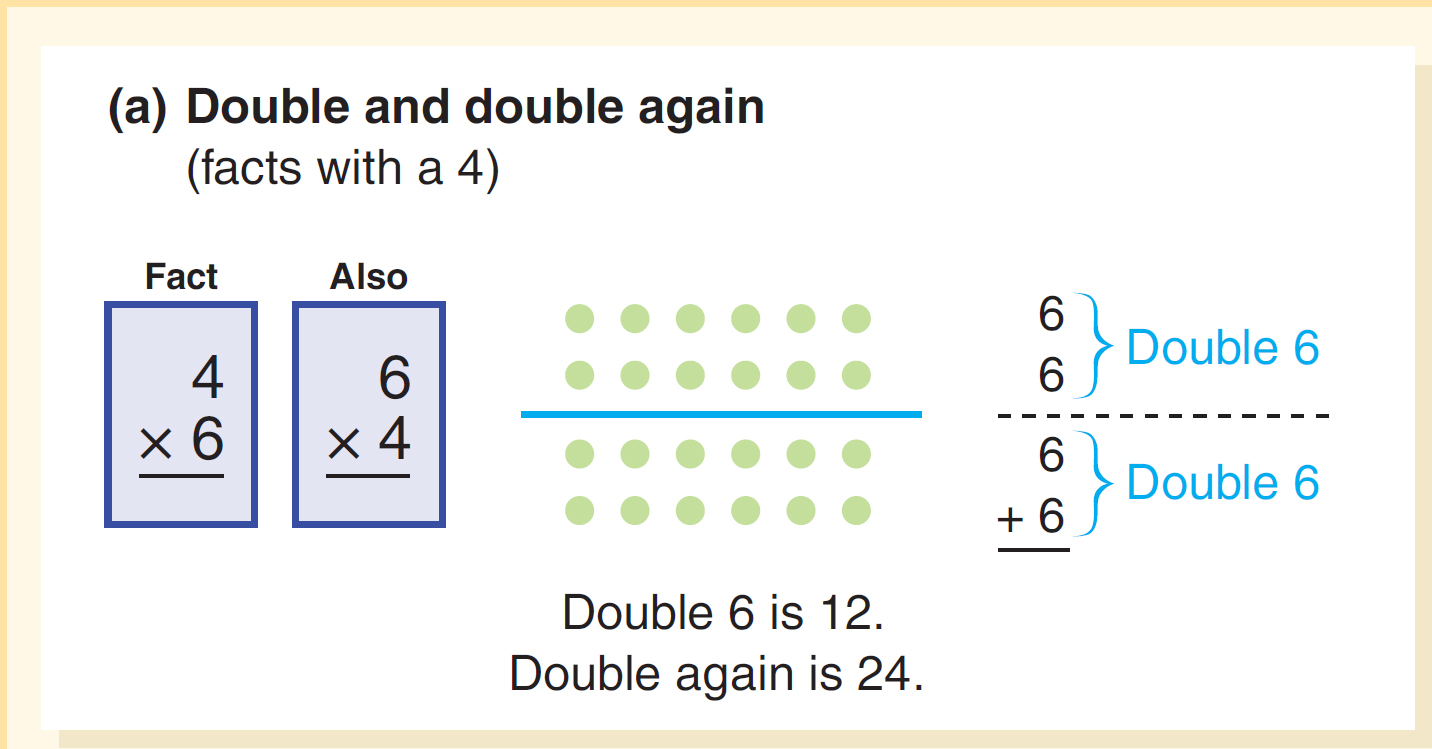 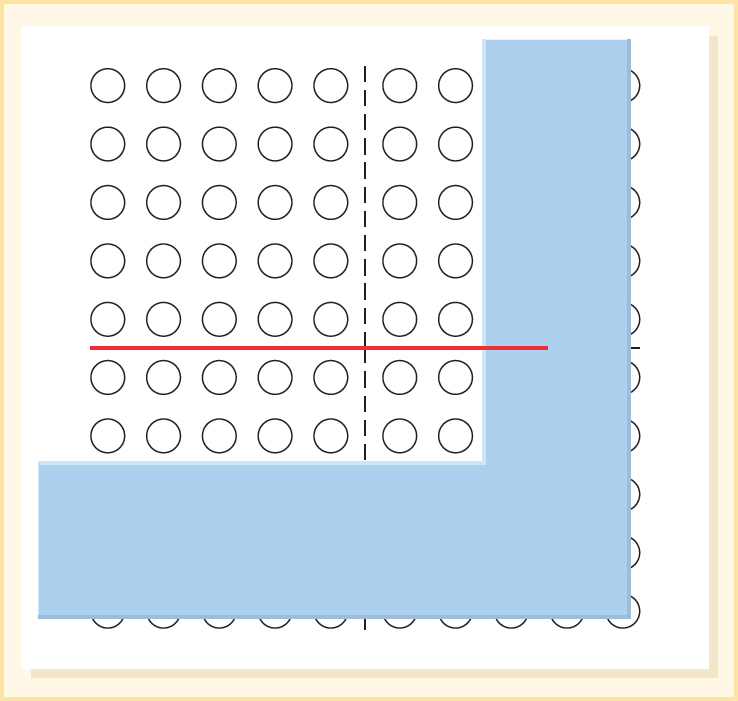 Double and one more set works applies the × 3 facts
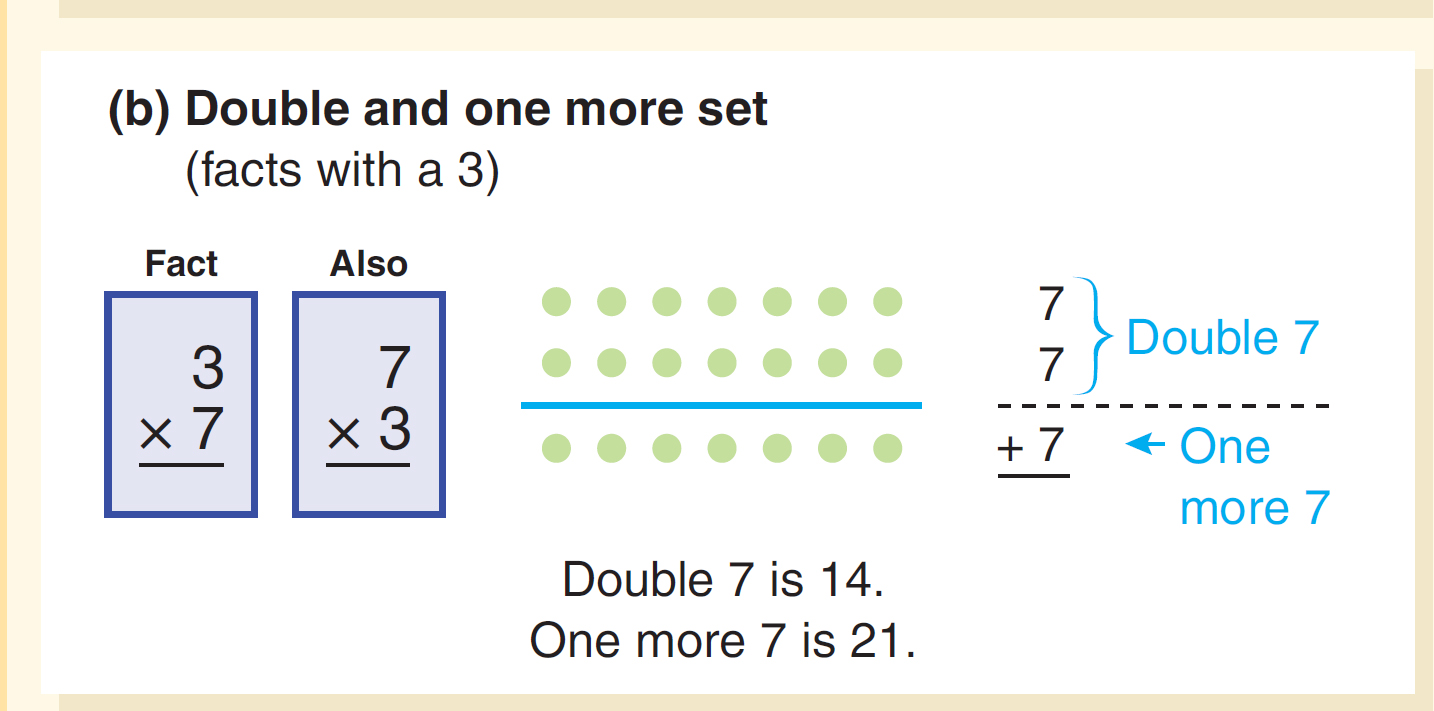 Reinforcing Basic Fact Mastery
Games support basic act fluency and provide repeated experiences for students to learn facts.
Activity 9.17 Bowl-a-fact
Materials – Board as shown below, three dice
Directions - Students roll three dice and come up with equations that result in answers that are on the pins.
For example if the rolled 4,2,3 they could say 4 × 2 is 8 minus 3 is 5 and knock down the five.
A strike is when they have successfully created equations to knock down all 10 pins.
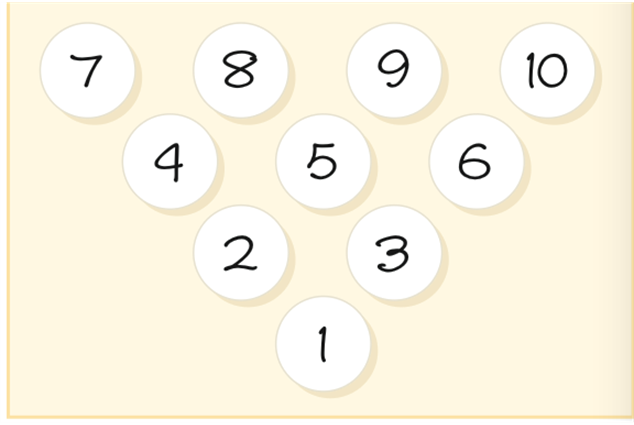 What to Do When Teaching Basic Facts
Ask students to self monitor, building a sense of what you don’t know and what you need to learn.
Focus on self-improvement, helping students notice they are getting quicker or learning new facts or strategies.
Work on facts over time – Work over months and months on reasoning strategies and sets of facts.
Involve families - Share the big plan on how to learn facts over the year.
Make fact practice enjoyable - Many games are designed to reinforce facts that are not competitive or anxiety inducing,
Use technology - Students get immediate feedback and reinforcement (e.g., My Math Lab).
Emphasize the importance of knowing their facts.
What Not to Do When Teaching Basic Facts
Don’t
Use lone timed tests (e.g. 30 items).
Use public comparisons of mastery of facts.
Proceed through facts in order from 0 to 9.
Expect automaticity too soon.
Use facts as a barrier to good mathematics.
Use fact mastery as a prerequisite for calculator use.
Common Challenges and Misconception Related to Basic Facts